Half term Curriculum Overview
Science
Forces and Magnets
Explore contact and non-contact forces
Compare how objects move on different surfaces
Explore different types of magnets
Explore the properties of magnets and magnetic objects.
Understand that magnetic forces can work at a distance.
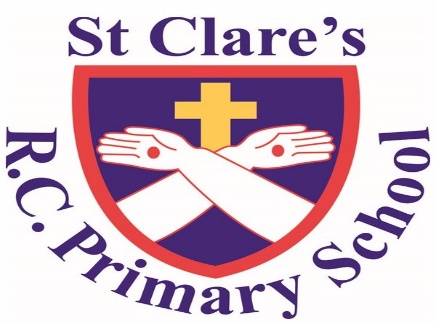 P. E.
Dance

Athletics unit 1
Year 3 Autumn 2
Literacy

The class text will be:
Escape from Pompeii by Christina Balit
Genres to be covered:  
Diary entry
Newspaper report
Art
We will be researching and creating a Weather Painting in the style of Monet
Maths
Addition and subtraction (continued)
Add and subtract 2- and 3-digit numbers
Subtract a 2-digit number from a 3-digit number.
Inverse operations

Multiplication and division (A)
Multiples of 2, 5 and 10
Using arrays
Sharing and grouping
The 3x table
The 4x table
The 8x table
Multiply by 3, 4 and 8
Divide by 3, 4 and 8
Geography
In Autumn 2 we are learning about earthquakes.
What causes earthquakes?
What are the different parts of an earthquake?
Why are some earthquakes stronger than others?
How is the size of an earthquake measured?
How do earthquakes affect people?
.
R.E.
Advent - visitors
Why do we need to prepare for visitors?
The story of the annunciation and the nativity.
Describe what Christians do at Christmas.
Why is Christmas so important to some people but not to others?
Use religious vocabulary to describe how we prepare for Christmas.
Talk about our beliefs and about those of other people.
Computing
Online Safety

Spreadsheets
v
PSHE/RSE
Being Responsible:

Stealing
Spanish
Animals
Music
Christmas - we will rehearse our Nativity songs.